Загадки ОВОЩИСредняя группа
Выполнила: воспитатель
МБДОУ МО «Детский сад № 124
Коваленко Олеся  Александровна
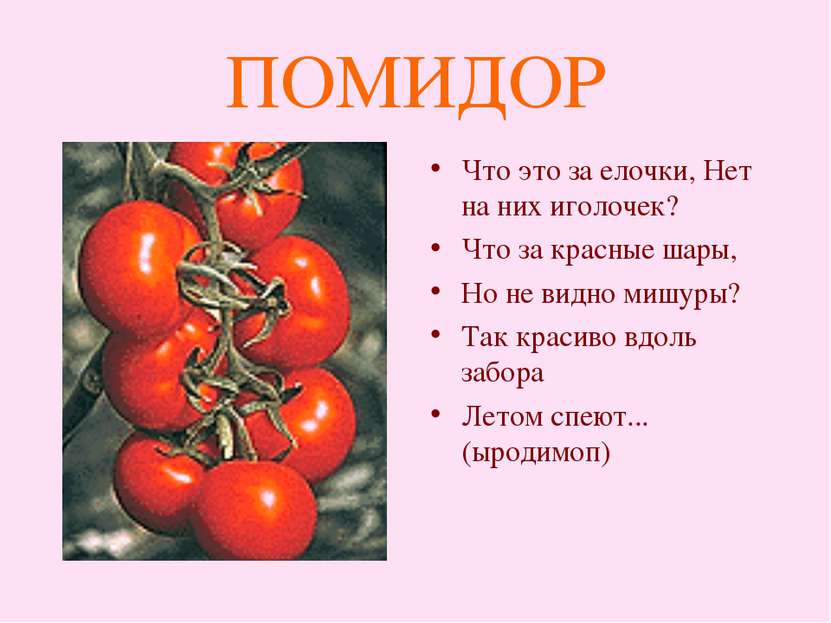 Картофель
Запеканки, драники,Оладьи и пюре,Зразы и вареники,Печёнки в кожуре,И отличную окрошкуМожно сделать из… (Картошки)
Капуста
Как надела сто рубах,Захрустела на зубах.(Капуста)

Вырастишь капусту – в закромах не будет пусто.
Тыква
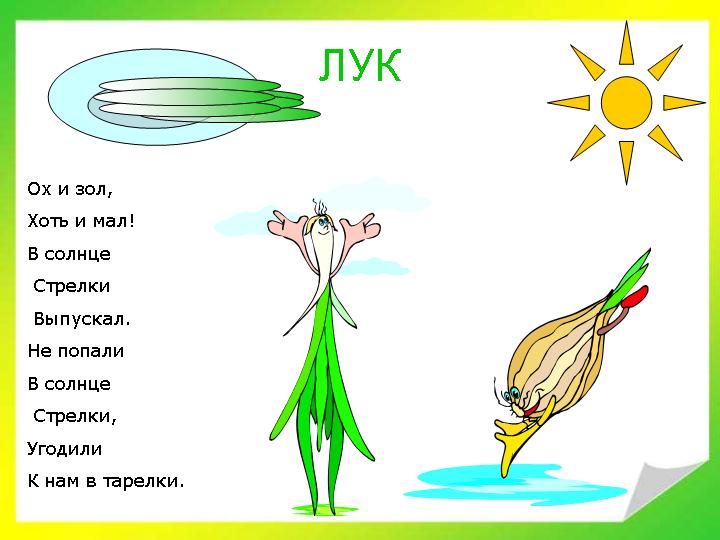 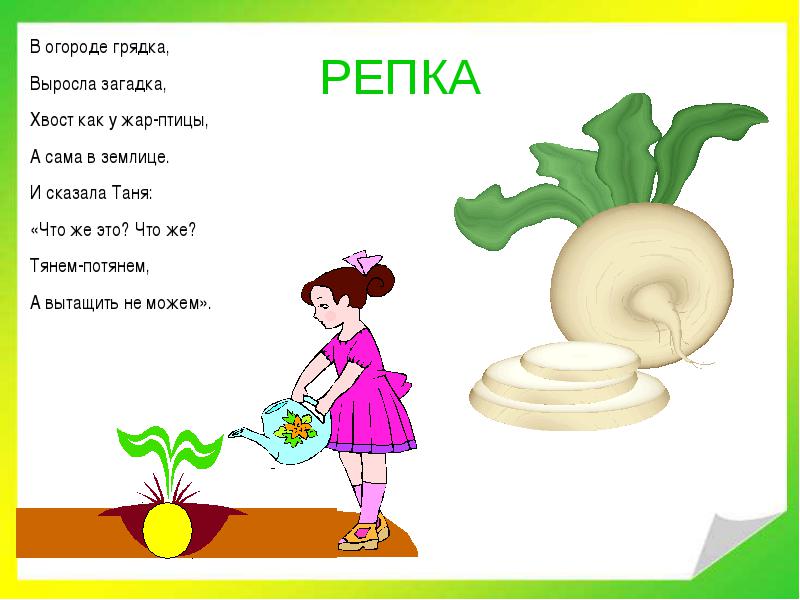 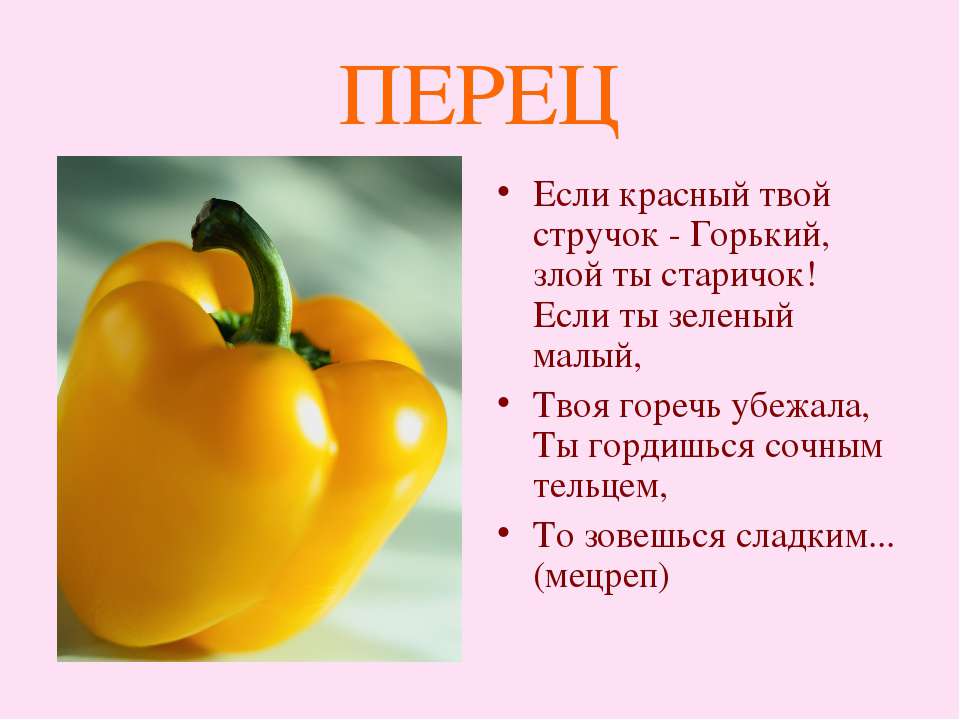 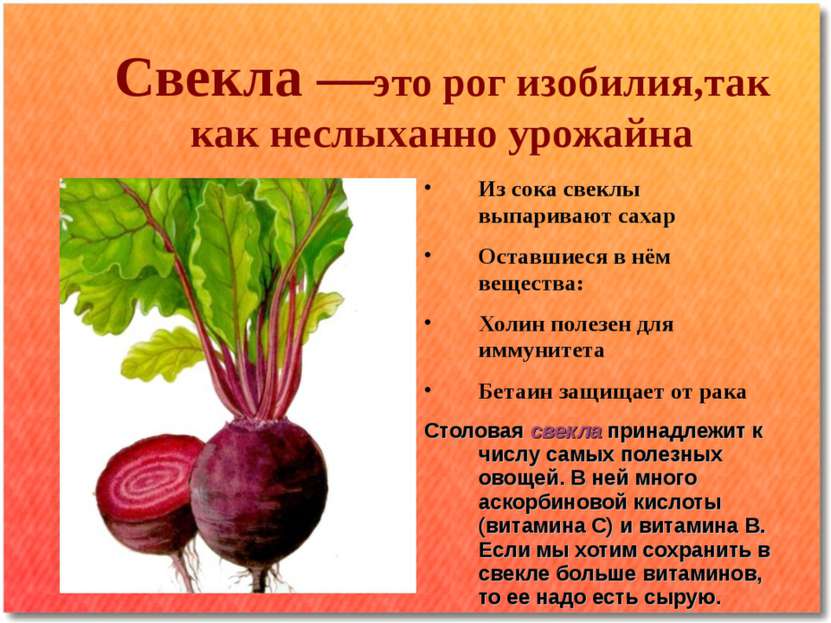 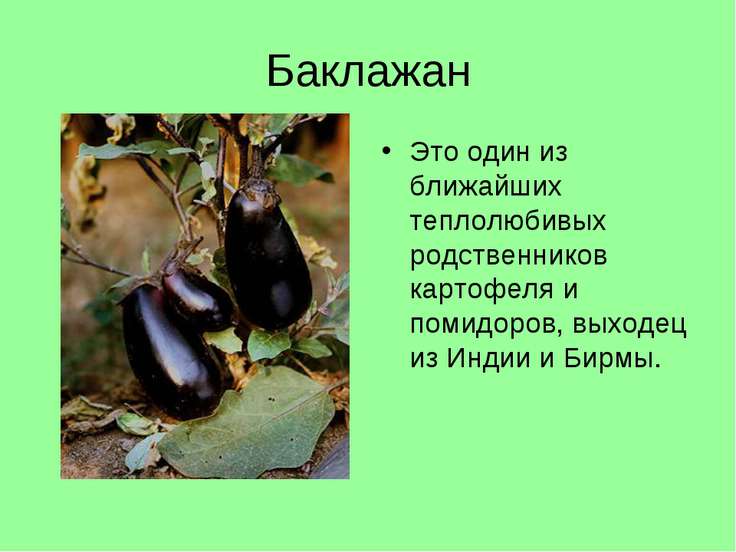 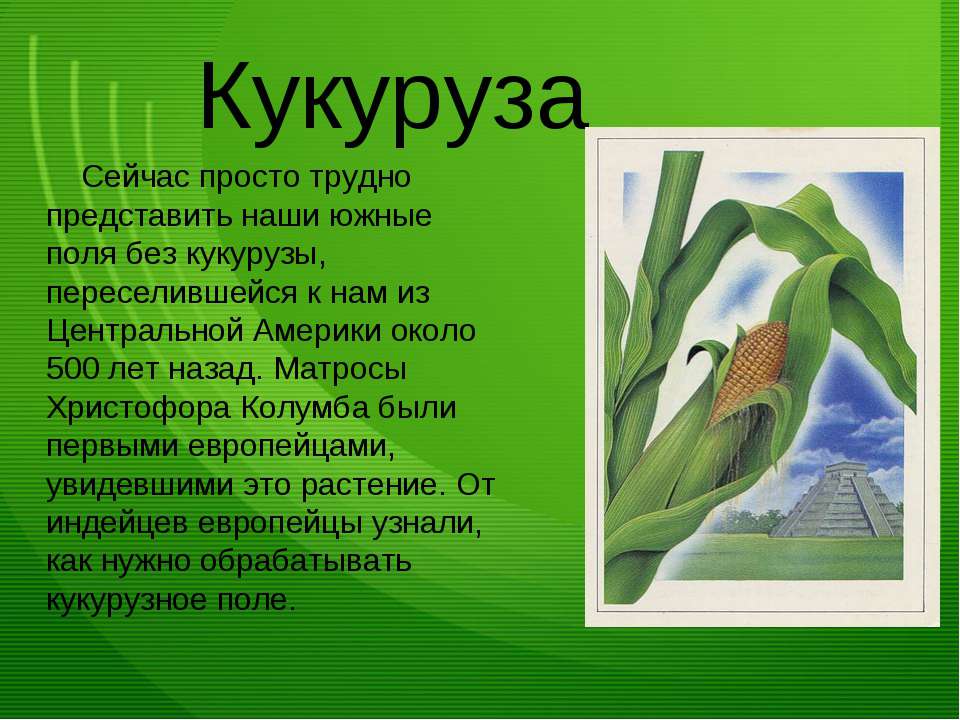 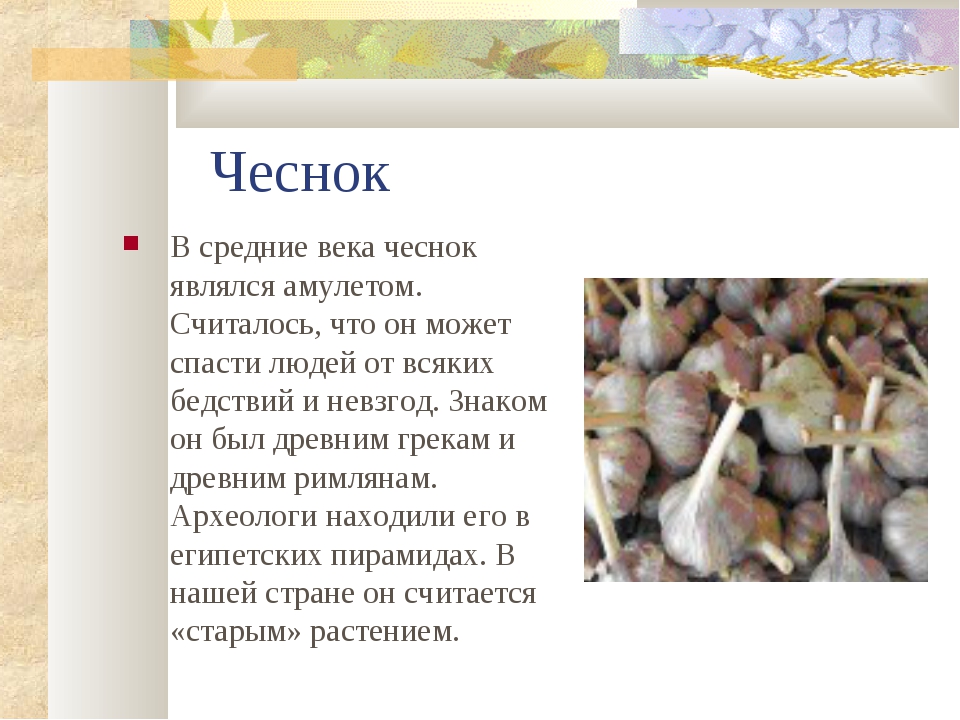